Красота: как ты ее понимаешь?
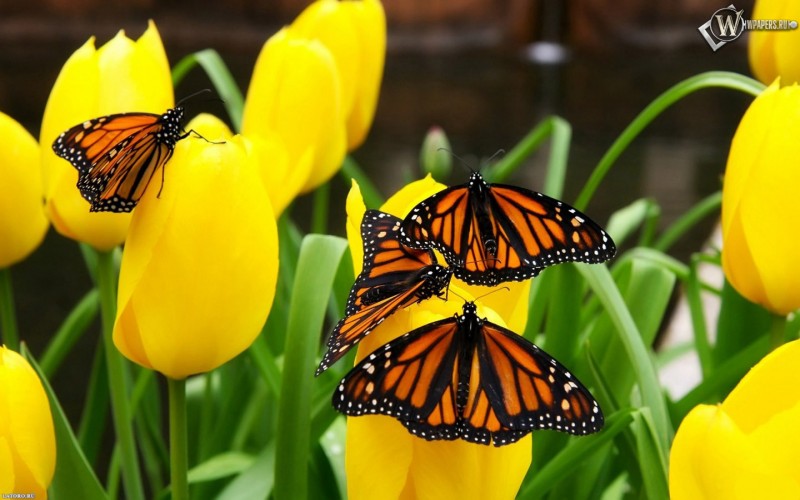 Живет повсюду красота:    Живёт не где-нибудь, а рядом,    Всегда открыта нашим взглядам,    Всегда доступна и чиста.    Живёт повсюду красота:    В любом цветке, в любой травинке,     И даже в маленькой росинке,    Что дремлет в складочке листа.
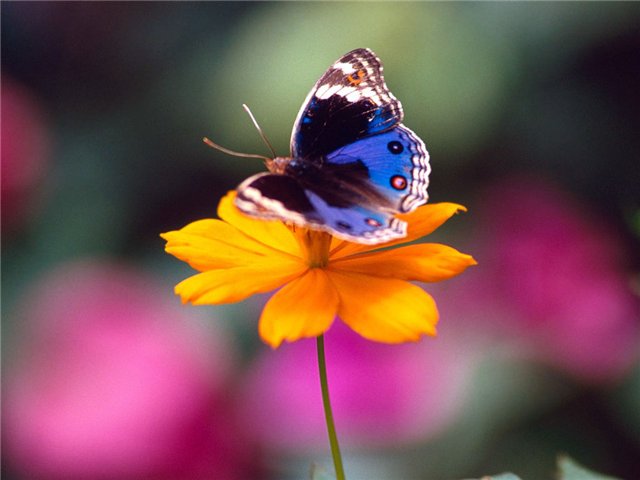 Айога 
Красивая 
Равнодушная 
Эгоистичная 
Себялюбивая 
Ленивая
Подруга 
Добрая 
Заботливая
Бескорыстная 
Трудолюбивая
Отзывчивая
В человеке все должно быть
 прекрасно: и лицо, и одежда, и душа, и мысли.

А.П.Чехов
Красота- все красивое, прекрасное, все то, что доставляет эстетическое и нравственное наслаждение.
Словарь С.И.Ожегова